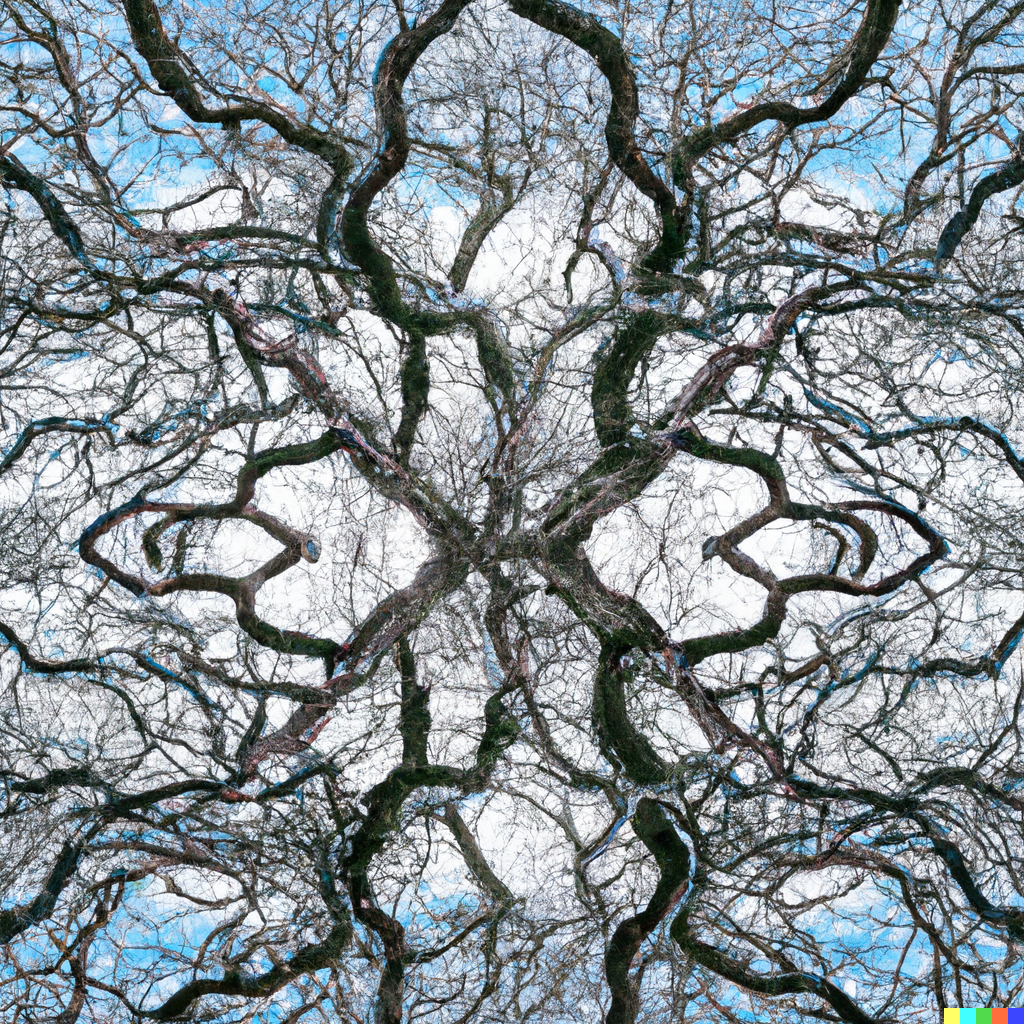 CS21 Decidability and Tractability
Lecture 3
January 8, 2024
NFA diagrams
(single) start state
states
transitions:
 may have several with a given label (or none)
 may be labeled with ε
(several) accept states
At each step, several choices for next state
if possible to reach accept, then input accepted
January 8, 2024
CS21 Lecture 3
2
NFA formal definition
“powerset of Q”: the set of all subsets of Q
transitions labeled with
alphabet symbols or ε
January 8, 2024
CS21 Lecture 3
3
Formal description of NFA operation
January 8, 2024
CS21 Lecture 3
4
Closures
January 8, 2024
CS21 Lecture 3
5
Closure under union
ε
A
A
ε
B
C
B
January 8, 2024
CS21 Lecture 3
6
Closure under concatenation
A
B
ε
ε
A
B
C
January 8, 2024
CS21 Lecture 3
7
Closure under star
C
ε
A
ε
ε
A
January 8, 2024
CS21 Lecture 3
8
NFA, FA equivalence
January 8, 2024
CS21 Lecture 3
9
NFA, FA equivalence
January 8, 2024
CS21 Lecture 3
10
NFA, FA equivalence
January 8, 2024
CS21 Lecture 3
11
NFA, FA equivalence
1
0,ε
1
0,1
0,1
January 8, 2024
CS21 Lecture 3
12
NFA, FA equivalence
1
0,ε
1
0,1
0,1
January 8, 2024
CS21 Lecture 3
13
NFA, FA equivalence
1
0,ε
1
0,1
0,1
January 8, 2024
CS21 Lecture 3
14
NFA, FA equivalence
January 8, 2024
CS21 Lecture 3
15
So far…
Theorem: the set of  languages recognized by NFA is closed under union, concatenation, and star. 
Theorem: a language L is recognized by a FA if and only if L is recognized by a NFA.

Theorem: the set of  languages recognized by FA is closed under union, concatenation, and star.
January 8, 2024
CS21 Lecture 3
16
Next…
Describe the set of languages that can be built up from:
unions
concatenations
star operations
Called “patterns” or regular expressions
Theorem: a language L is recognized by a FA if and only if L is described by a regular expression.
January 8, 2024
CS21 Lecture 3
17
Regular expressions
January 8, 2024
CS21 Lecture 3
18
Regular expressions
January 8, 2024
CS21 Lecture 3
19
Some examples
alphabet Σ = {0,1}
January 8, 2024
CS21 Lecture 3
20
Manipulating regular expressions
January 8, 2024
CS21 Lecture 3
21